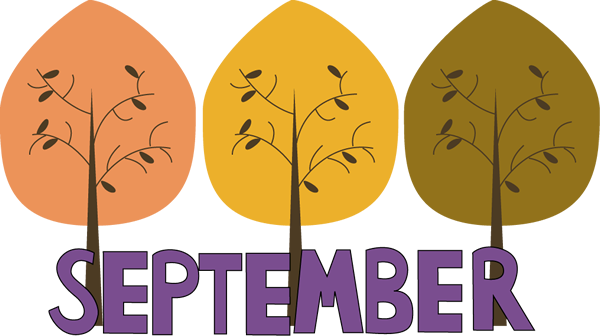 Ms. Xu’s 1st Grade 
5th Week Update
（9/22-9/26)
A Message from the Teacher
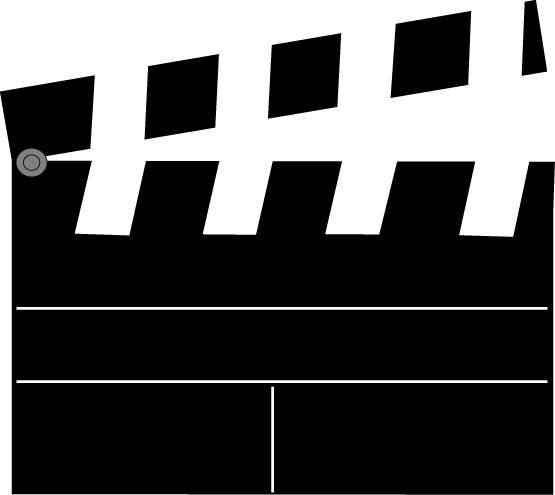 Dear Families,
It is the 5th Week Update, and also our first week sending back homework. This will be a busy but FUN week.

Starting from this week, it is our spirit week. Please dress your kids accordingly to show our CR spirit.

The Dance-A-Thon envelopes have been sent home. They need to returned back to school by October 1st. This is the major fundraise event of the school year. Please support :D

Once again, thank you for all that you have done. Let me know if you have any other questions.
    
     Zhongli Xu
Zhongli Xu

zhongli.xu@cr.k12.de.us

Zhonglixu.weebly.com
9/24 PBS “Football Pep Rally” Celebration. (make sure your kid’s has 100 pride bucks to attend) 
9/25 Rider Pride Parties from 2:20pm to 3:20 pm. Also, we need your help during the event. Please reply to my e-mail if you can send in food or you can help during the event.
9/26 School closed for In-Service Day.
10/1 Dance-A-Thon envelopes need to be returned.
Homework Support in Math and Chinese
Please Click: Homework Support
Two pieces of math worksheets. 
One piece of Chinese worksheet.
Practice Chinese flash card vocabulary.
Practice reading Chinese Green Book 10: What Day Is it Today?
Note: When I send home worksheets, I will double-sided copy the math worksheets. Also, the Green Book 10 is online when you click PDF. We do not have enough books to send home for every student. So you may practice reading online. Thanks for understanding.
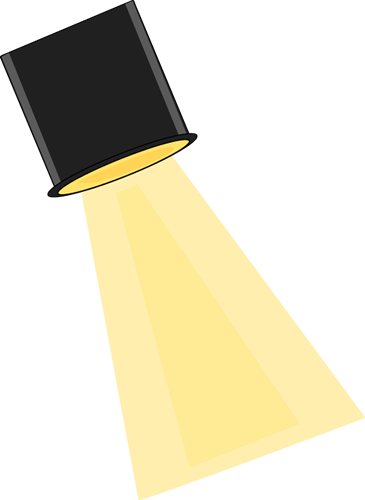 Looking Ahead at Simpson
Math
Chinese
Social Studies
SWBAT:
(Student will be able to)
Represent  any numbers within 30 using tens and ones.
Use tables, charts and graphs to organize data.
Count “how many” when reading and interpreting graphs and tables.

VOCABULARY:
Tens; ones; tables; tallies; charts; represent; data; more; less; model; same; least; greatest; data; compare; 
     amount.
SWBAT:
(Student will be able to)
Read Chinese Readers Green Book 10: What Day Is It Today?
Read the flash card in homework section. 

SUPPORTING LINKS, PLEASE CLICK:
What Day Is It Today? Green Book 10

Flash Cards Vocabulary Practice:

(You can click on the words to pronounce each vocabulary)
SWBAT:
(Student will be able to)
Talk about why people need to work together?
The advantages when people are working together.
How students might best work together to achieve common goals. 

SUPPORTING LINKS:

“Little Red Hen”